Interpreting NGS Datasheets… or is it Data Sheets?  Did someone say Sheetz?
PLSO Annual Conference
February 2023
Jeff Jalbrzikowski, P.S., GISP, CFS
Appalachian Regional Geodetic Advisor
jeff.jalbrzikowski@noaa.gov
240-988-5486
1
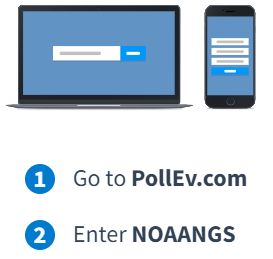 We will do a few audience polls today.

To participate…
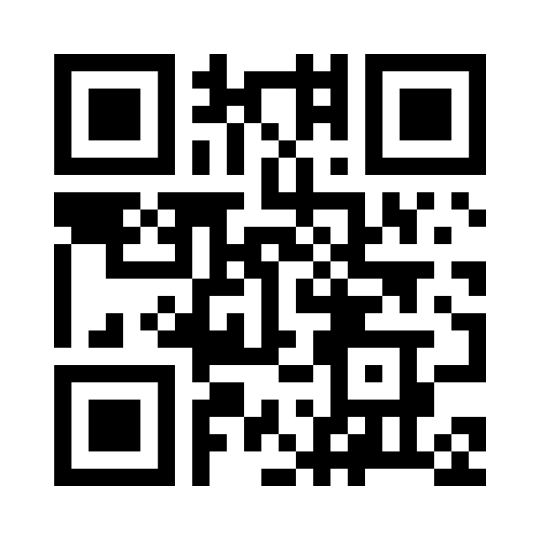 Or use the QR code
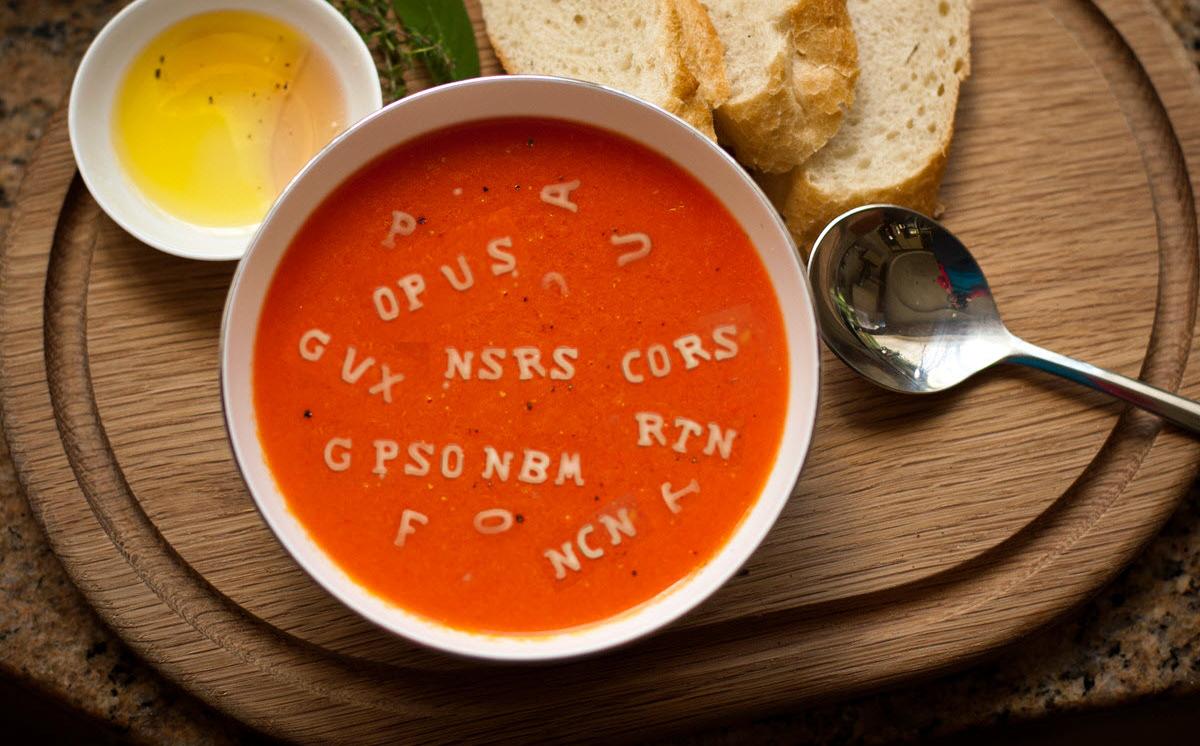 Organizational Structure
-Department of Commerce (DoC)
					(~47,000 employees)
			
			-National Oceanic and Atmospheric 						Administration (NOAA)
					
			-National Ocean Service (NOS)
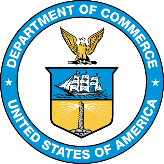 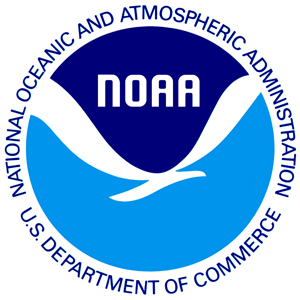 -National Geodetic Survey (NGS)
						(~175 employees)
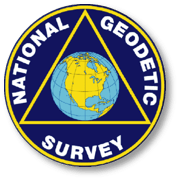 [Speaker Notes: -We are the Federal Government’s oldest scientific agency.
-part of the Executive Branch
-I know it can seem kind of strange that NGS is part of the NOS, but the origins of NGS lie with the C&GS.
-we are a “Program Office” of the NOS
Survey of the Coast – 1807
Coast Survey – 1836
Coast and Geodetic Survey – 1878
NGS since 1970]
Organizational Structure
We’re not USGS, we’re NGS
-Department of Commerce (DoC)
					(~47,000 employees)
			
			-National Oceanic and Atmospheric 						Administration (NOAA)
					
			-National Ocean Service (NOS)
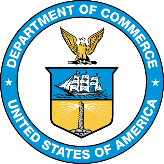 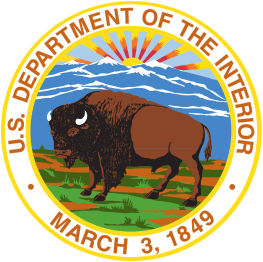 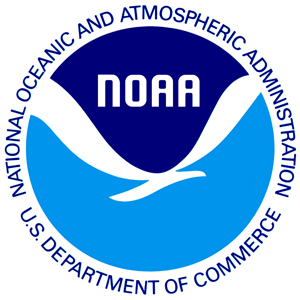 -National Geodetic Survey (NGS)
						(~175 employees)
≠
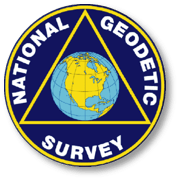 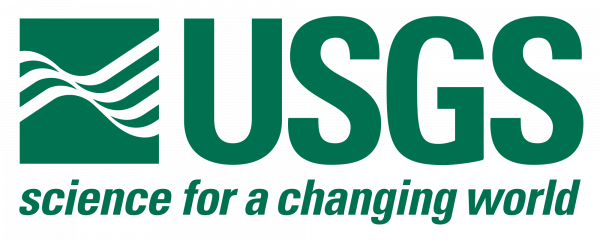 [Speaker Notes: -as you can read my slide, I like to point that out because over my 2 years at NGS I’ve seen and heard this misunderstanding quite a bit
-don’t worry! it doesn’t offend us! and we do work closely with USGS, but we are separate agencies within totally different departments of the federal government]
NGS Mission
To define, maintain and provide access to the National Spatial Reference System (NSRS) to meet our Nation’s economic, social, and environmental needs.
[Speaker Notes: NGS develops and maintains the National Spatial Reference System, a national coordinate system that provides the foundation for transportation, navigation, land record systems, mapping and charting efforts, and a multitude of scientific and engineering applications.
But there are many ancillary programs and products we will also discuss.]
Modernizing the NSRS means:
Updating all NSRS coordinates
Replace existing datums with new datums
Replacing existing State Plane with new State Plane 
Accounting for coordinates changing with time
Improving NGS products and services
Simplifying customer contributions
Making the NSRS:
More accurate
More accessible
More efficient
Rollout in
2025
7
National Spatial Reference System (NSRS)
Geometric Geodesy
Physical Geodesy
Horizontal Datums
Geometric Reference Frames
Latitude & Longitude
Ellipsoid Height
State Plane Coordinates
Geopotential Datums
Orthometric Height
Dynamic Height
Surface Gravity
Leveling
To get to these “final products” we use a multitude of scientific methods, including Space Geodesy and Astronomical Geodesy.


And since we’re the Government… don’t forget Political Geodesy!
[Speaker Notes: All the facets of the NSRS fall into one of the two parts or fields of geodesy shown here.
CLICK
Geometric Geodesy
includes
Horizontal Datums
Geometric Reference Frames
Latitude & Longitude
Ellipsoid Height
State Plane Coordinates
or…..
CLICK
Physical Geodesy
Geopotential Datums
Orthometric Height
Dynamic Height
Surface Gravity
Leveling
And as we look at those together, it should be duly noted that to get to these final products we we use a multitude of scientific applications and methods, including Space Geodesy and Astronomical Geodesy.

CLICK
And since we’re the Government… don’t forget Political Geodesy!
We can’t accomplish what we do without funding, if the politicians see this science as a black box or have the “google earth” misconception… then]
National Spatial Reference System (NSRS)
A consistent coordinate system that defines:
latitude
longitude
height
scale
orientation
gravity
throughout the United States.
…and their time variants
[Speaker Notes: Let’s talk about the NSRS some more before we move on to looking at all of NGS.
This system defines position (latitude, longitude, and elevation), distances and directions between points, strength and direction of gravity (no, it is not simply “straight down”), shoreline, and their “time variants”.
Or how these change over time.
Some documents will reference the National Shoreline as a component of the NSRS., we’ll briefly look at that later.]
National Spatial Reference System (NSRS)
These items ARE part of the NSRS
[Speaker Notes: Note the US Standard Datum, anyone done any work in the old USSD?
Good example highlighting that the term “NSRS” is used to encompass all historic datums of NGS and its predecessors.
Saw one project during my work with the USACE, in Johnstown, PA, that had original survey records in what turned out to be US Standard Datum.
All those vertical datums below NGVD29, I greyed them out slightly because those are all Caribbean and Pacific Island datums, so in CONUS it’s just those two that you hopefully already use… and hopefully are mostly using NAVD88.]
National Spatial Reference System (NSRS)
These items are NOT part of the NSRS
Hyperlink to ITRF station map
[Speaker Notes: WGS is a DoD system. Yes, that is the system native to the Global Positioning System, but it isn’t true that you “have to” work in WGS84 to get the most accurate coordinates.  I’ve heard people say that.
The Intl. Terrestrial Ref. Frame is a product of the Intl. Earth Rotation and Reference Systems Service.  More on that later.
The Intl. GNSS Service Ref. Frame is, well, it’s a reference frame based on that ITRF just mentioned, but with improvements, like a more dense network of stations and is more easily accessible.
The IHRS is an International Height Reference System, which is a product that was formally adopted by the IAG (Intl. Association of Geodesy) in 2015. Not an NGS product but folks from NGS were involved.
OSU geoid, it was a research thing and I don’t know much about it.
The Earth Gravity Models are DoD products just like the WGS products, used around the world by our Nation’s military (I used EGM based height sin Iraq and Afghanistan)… but are not at all tied to NSRS geoids.  Future DoD geoid models may have a closer tie to future NGS geoid models.
CorpsCon.  Ah yes, Corpscon.  Everyone loves Corpscon, unfortunately as convenient as it is it isn’t truly an NGS product and has not been updated in well, a long time, and there are no plans to update it in the future. (confirmed via phone call to AGC personnel on 20FEB2019)
I like Mark Huber, awesome dude, I spent some time with him surveying on some god-forsaken island in the Indian Ocean, but the USACE doesn’t seem to want to support him in funding an update to Corpscon.  So it is what it is.
Those regional coordinates systems, like the ORCS in Oregon and that one in Kansas, although they have rigorously defined transformations to the NSRS (which is great, they did it right) they are not part of the NSRS.]
NSRS … do I have to use it?
Not necessarily, but it’s a great idea!

States may mandate use of NSRS

All Federal spatial data and GIS activities financed directly or indirectly, in whole or in part, by Federal funds are required to be tied to the NSRS

If you want to get involved in contracted work with the Federal Government it’s a necessity
[Speaker Notes: -We give you efficient ways to check the accuracy of GNSS surveys, via the CORS and OPUS.
-but we’re not the datum police!
-Aerial imagery overlays, doesn’t it make you feel good when a topo lines up pretty well with statewide imagery & lidar?  
- all the FEMA/USGS/NRCS 3DEP lidar, all that data will be out there in SPCS, tied to the NSRS via GPS tied to multiple CORS
CLICK
-interesting tidbit I picked up from a meeting on Friday: for anyone who’s been paying attention to the politics & bureaucracy of government geospatial efforts, the Geospatial Data Act of 2018 includes provisions for “repercussions” for agencies who do not comply with this requirement
**-important though that will not be enforced until 5 years after the GDA, so late 2023
PREPARE NOW!]
The US Survey Foot is dead!
Long live the US Survey Foot!
US Survey Foot is officially deprecated
As of 31 December 2022
So now what do we do?
Nothing!
Do not change anything you do until you are working in the new datums.
[Speaker Notes: It’s likely everyone watching this webinar knows about the problem:  there are two nearly identical versions of the foot in current use in the U.S.; 
They differ by 2 parts per million (ppm), or only 0.01 ft per mile, or slightly more than a tenth of an inch in a mile.
Despite (or actually because of) the very small difference, it has become a REAL problem with REAL costs.
What’s in a name?  That which we call a “foot” by any other word would smell as… sweet?  Maybe that’s not he best analogy for the foot…
“U.S. survey foot” sounds patriotic, is surveyor-centric…
“International foot” sounds like a New World Order, UN sanctioned sort of thing, with perhaps a whiff of socialism…
Is the name really part of the problem?  I hope not, but emotion does play a role.  We are not entirely rational creatures after all (myself included).
Surveyors are really the only users of the U.S. survey foot (sft).  They are also among the very few who even know of its existence.  In schools and colleges they only teach students about the official international foot (ift).  However, because people use the products created by surveyors, they end up using the sft without even knowing it.
Want to have a conversation about this, get all of us on the same page.  So I will present facts to facilitate informed discussion (sprinkled with some opinions…)]
What’s impacted?
When does this matter?
Not typically in lengths/distances
Published planar coordinate systems
Why?  large false eastings and northings
Like what?
SPCS and UTM are very popular and both fall victim to mix-ups
due to… the large false E/N in their zones
[Speaker Notes: It’s likely everyone watching this webinar knows about the problem:  there are two nearly identical versions of the foot in current use in the U.S.; 
They differ by 2 parts per million (ppm), or only 0.01 ft per mile, or slightly more than a tenth of an inch in a mile.
Despite (or actually because of) the very small difference, it has become a REAL problem with REAL costs.
What’s in a name?  That which we call a “foot” by any other word would smell as… sweet?  Maybe that’s not he best analogy for the foot…
“U.S. survey foot” sounds patriotic, is surveyor-centric…
“International foot” sounds like a New World Order, UN sanctioned sort of thing, with perhaps a whiff of socialism…
Is the name really part of the problem?  I hope not, but emotion does play a role.  We are not entirely rational creatures after all (myself included).
Surveyors are really the only users of the U.S. survey foot (sft).  They are also among the very few who even know of its existence.  In schools and colleges they only teach students about the official international foot (ift).  However, because people use the products created by surveyors, they end up using the sft without even knowing it.
Want to have a conversation about this, get all of us on the same page.  So I will present facts to facilitate informed discussion (sprinkled with some opinions…)]
2 parts per million (ppm)?
1,000,000.00 sft = 999,998.00 ift
10,000,000.00 sft = 9,999,980.00 ift
1,000.00 sft = 999.998 ift (can you measure that?)

International  1 ft = .3048 m
US  1 ft = .30480061 m (approx.)
approx 0.02 ft in about 2 miles
[Speaker Notes: It’s likely everyone watching this webinar knows about the problem:  there are two nearly identical versions of the foot in current use in the U.S.; 
They differ by 2 parts per million (ppm), or only 0.01 ft per mile, or slightly more than a tenth of an inch in a mile.
Despite (or actually because of) the very small difference, it has become a REAL problem with REAL costs.
What’s in a name?  That which we call a “foot” by any other word would smell as… sweet?  Maybe that’s not he best analogy for the foot…
“U.S. survey foot” sounds patriotic, is surveyor-centric…
“International foot” sounds like a New World Order, UN sanctioned sort of thing, with perhaps a whiff of socialism…
Is the name really part of the problem?  I hope not, but emotion does play a role.  We are not entirely rational creatures after all (myself included).
Surveyors are really the only users of the U.S. survey foot (sft).  They are also among the very few who even know of its existence.  In schools and colleges they only teach students about the official international foot (ift).  However, because people use the products created by surveyors, they end up using the sft without even knowing it.
Want to have a conversation about this, get all of us on the same page.  So I will present facts to facilitate informed discussion (sprinkled with some opinions…)]
US Survey Foot is officially deprecated
As of 31 December 2022
So now what do we do?
Nothing!
Do not change anything you do until you are working in the new datums.
[Speaker Notes: It’s likely everyone watching this webinar knows about the problem:  there are two nearly identical versions of the foot in current use in the U.S.; 
They differ by 2 parts per million (ppm), or only 0.01 ft per mile, or slightly more than a tenth of an inch in a mile.
Despite (or actually because of) the very small difference, it has become a REAL problem with REAL costs.
What’s in a name?  That which we call a “foot” by any other word would smell as… sweet?  Maybe that’s not he best analogy for the foot…
“U.S. survey foot” sounds patriotic, is surveyor-centric…
“International foot” sounds like a New World Order, UN sanctioned sort of thing, with perhaps a whiff of socialism…
Is the name really part of the problem?  I hope not, but emotion does play a role.  We are not entirely rational creatures after all (myself included).
Surveyors are really the only users of the U.S. survey foot (sft).  They are also among the very few who even know of its existence.  In schools and colleges they only teach students about the official international foot (ift).  However, because people use the products created by surveyors, they end up using the sft without even knowing it.
Want to have a conversation about this, get all of us on the same page.  So I will present facts to facilitate informed discussion (sprinkled with some opinions…)]
The Survey Foot is dead!

Long live the Survey Foot!

US Survey Foot was deprecated 31 December 2022…
But will always be available in NGS tools for NAD83 and NAD27
[Speaker Notes: We start with the SPCS83 zones as a frame of reference

NOTE that the color shading of these zones is matched to that of the Preliminary SPCS2022 Zones that follow]
Terminology - Changing Coordinates
Conversion
change the type of coordinate
eNAD83(2011) latitude & longitude  NAD83(2011) SPCS
Transformation
change the datum of coordinate
NGVD29 height  NAVD88 height
NAD 27 latitude & longitude  NAD 83(2011) latitude & longitude
Propagation
change the epoch of coordinate
NAPGD2022 epoch 2020.00 to NAPGD2022 epoch 2087.2570
NATRF2022 epoch 2020.00 to NATRF2022 epoch 2023.243
[Speaker Notes: Historically NGS has been inconsistent with these top two words.  
Going forward, we will use them as:
Conversion:  Meaning to change the type of coordinate without changing the datum or frame
e.g. change NAD 83(1986) latitude and longitude to NAD 83(1986) State Plane Coordinates
Transformation:  Meaning to change the datum or frame, without changing the type of coordinate
e.g. changing an NAD 27 latitude & longitude to an NAD 83(1986) latitude & longitude

So, “NADCON” which transforms coordinates between datums could have been called “NADTRAN.” C’est la vie.]
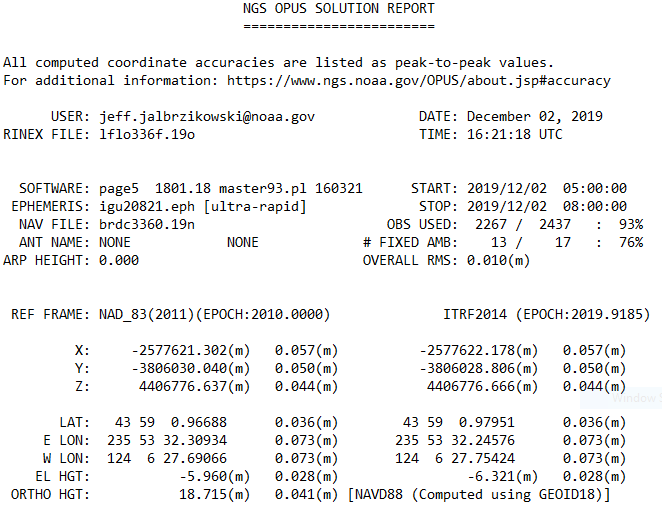 Terminology – Time/4D
Epoch
eh-puck? ee-pock? … to-may-to, to-mah-to
an instant of time
astronomy & geodesy use a decimal date
2021.4762 = 23 June 2021
doesn’t have to be!
using epochs is important, not format
It doesn’t have to be in decimal years… just start assigning dates to your data
Here above we’re looking at a
Transformation and Propagation
Transform from ITRF2014 to NAD83(2011)
Propagate from survey epoch 2019.9185 to reference epoch 2010.0000
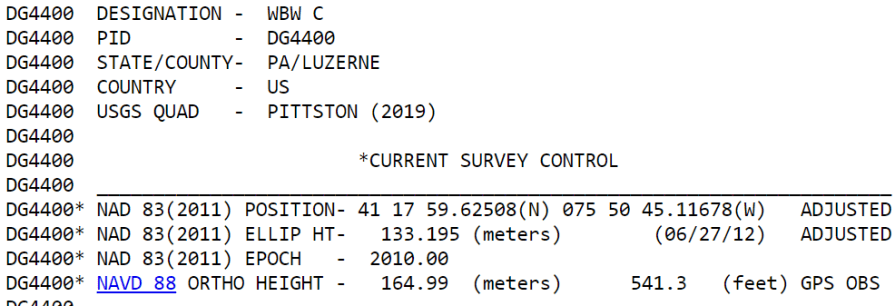 [Speaker Notes: -Where do you see an Epoch right now in NGS data?
CLICK

Datasheets! there you see the epoch of 2010.0
and of course OPUS Solution Reports!

note that in blue over there on the right you’ll see another epoch, in the ITRF, which I will explain later on]
Geodetic Control – Terminology
Passive Control
All marks are passive—they sit there and hold a point
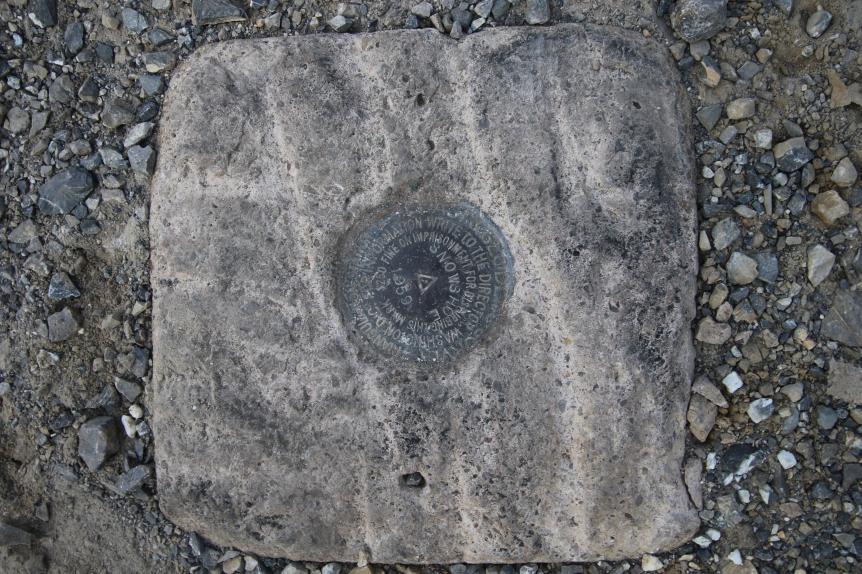 [Speaker Notes: All marks are passive!—in that they sit there doing nothing in and of themselves besides holding a point
This includes the fixed antenna mount that is a part of a CORS.

But, some marks have permanently installed equipment that enable nearly continuous observations and these are called “active” stations.]
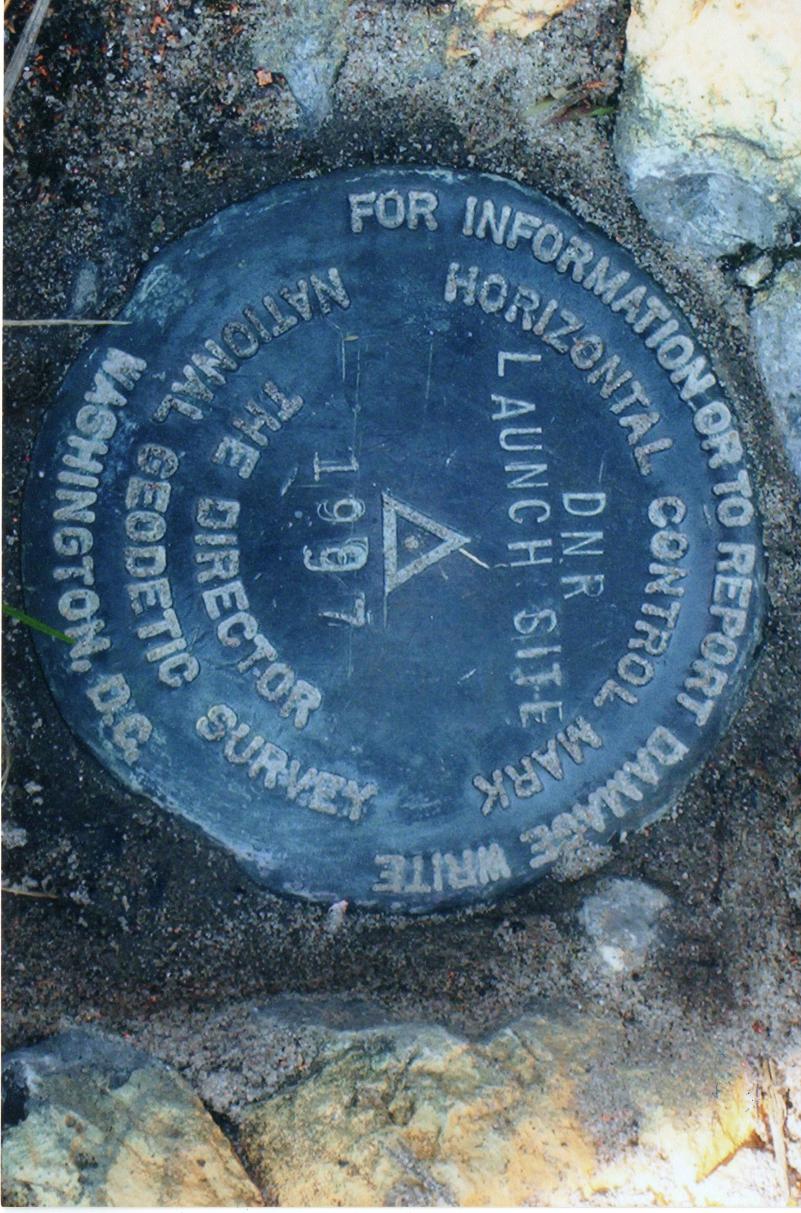 Passive Control
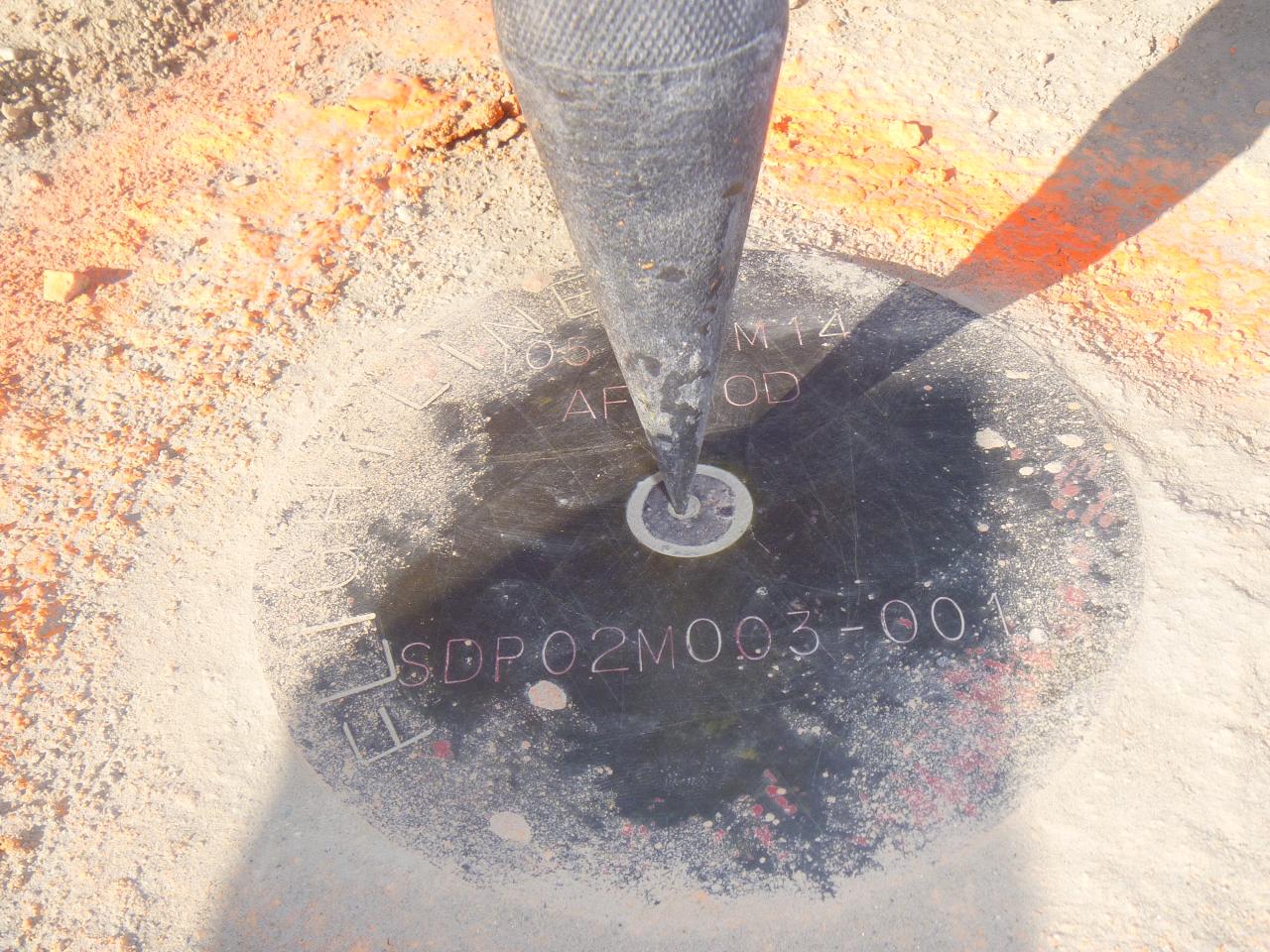 Terminology - Passive Control
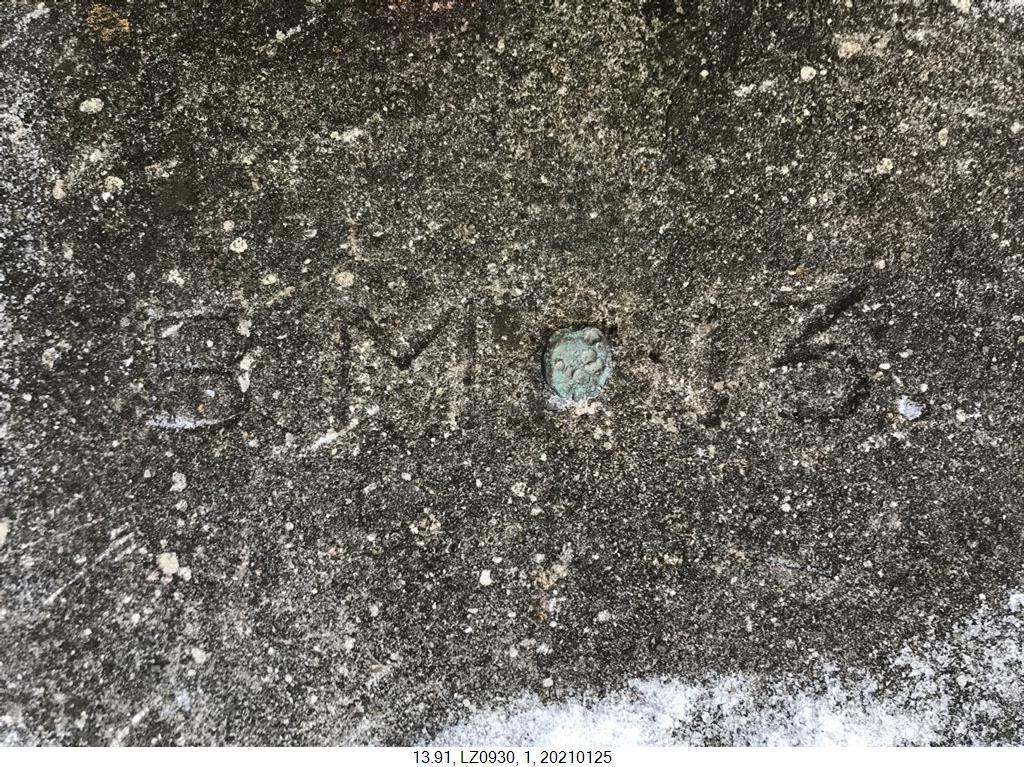 Terminology - Passive Control
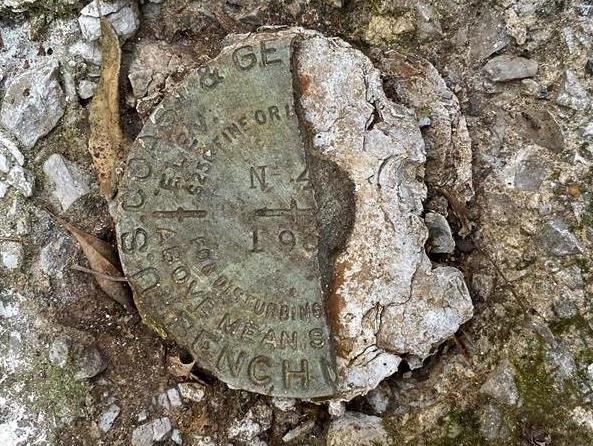 Terminology - Passive Control
[Speaker Notes: KW0392 – 
https://www.ngs.noaa.gov/cgi-bin/ds_mark.prl?PidBox=KW0392


COLUMBIA COUNTY, PA, NEAR READING COMPANY REAILROAD STATION]
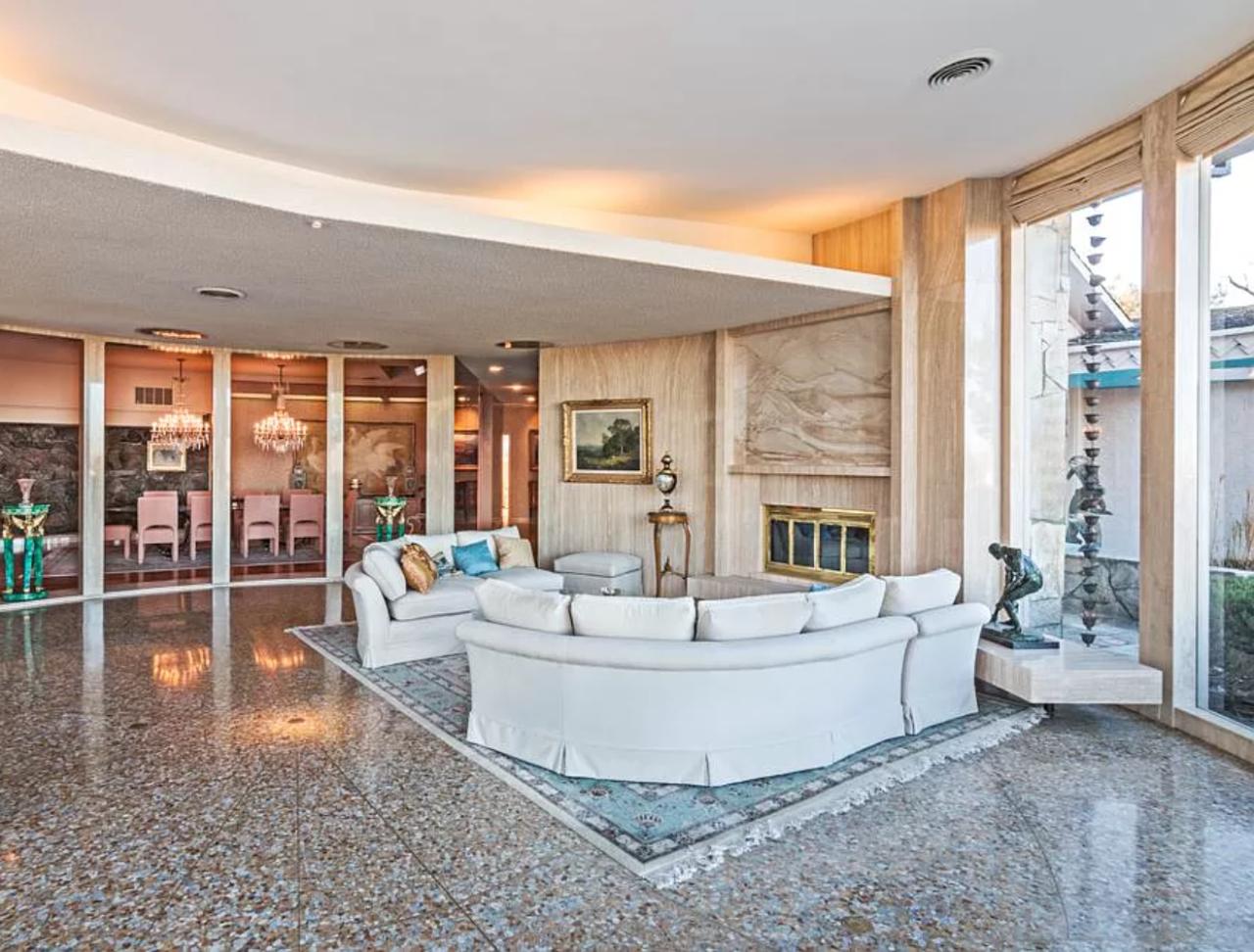 [Speaker Notes: KR1724 - https://www.ngs.noaa.gov/cgi-bin/ds_mark.prl?PidBox=kr1724

Set 1946  Washoe County, NV, about 4 miles southwest of Reno

Recovery 1958  THE STATION MARK WILL BE PRESERVED BY MR. GARCIA, AND WILL BE IN THE CENTER OF HIS LIVING ROOM. - -> BUILT AS A BROKEN WAGON WHEEL WITH THE TRIANGULATION STATION THE HUB THERE-OF. 

A STANDARD DISK STAMPED WHEELER 1946, 1958 IS BEING PROVIDED MR. GARCIA, TO PLACE IN THE FLOOR.]
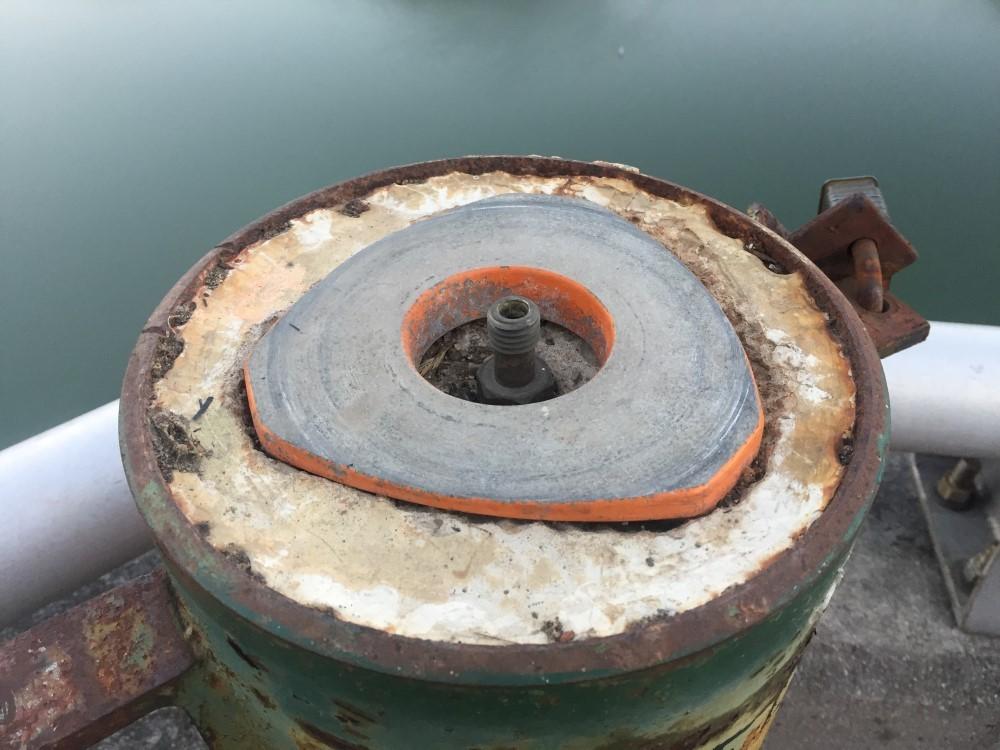 Terminology - Passive Control
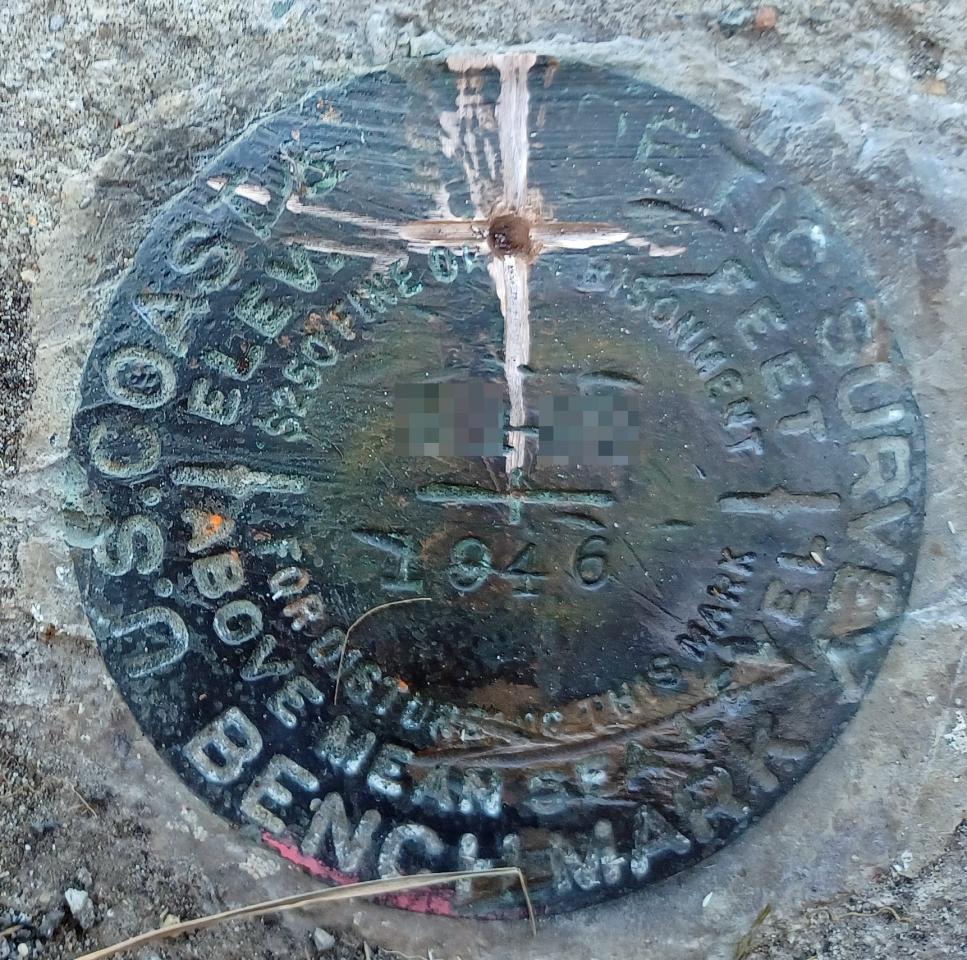 Please … do not add a new dimple
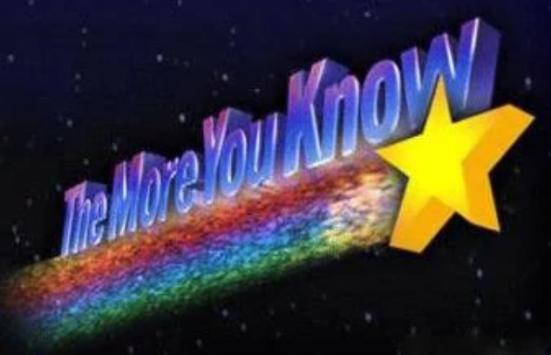 Geodetic Control – Terminology
Active Control
Some marks have permanently installed equipment (e.g. CORS) that enables continuous observations
But they still sit there and hold a point…
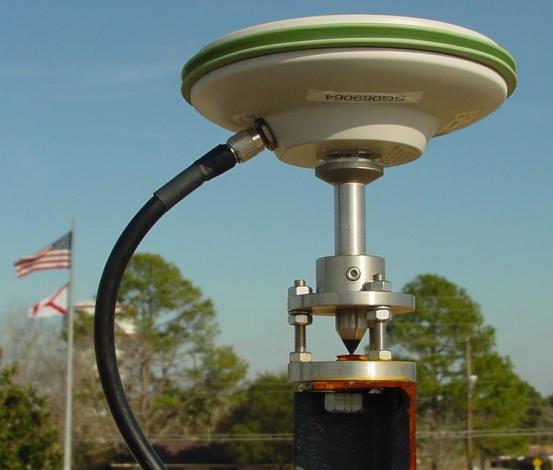 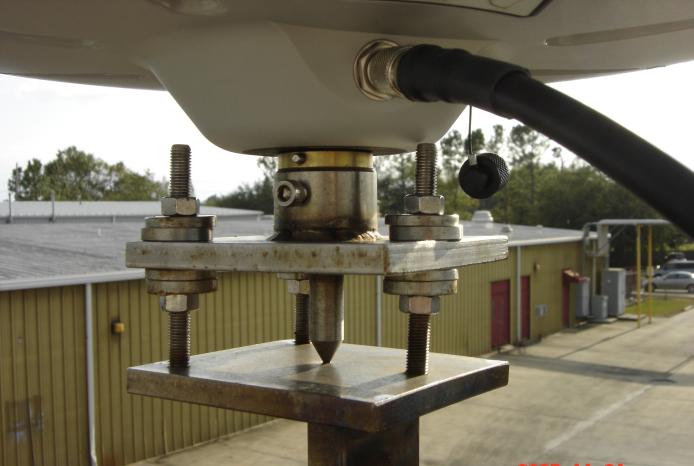 [Speaker Notes: All marks are passive!—in that they sit there doing nothing in and of themselves besides holding a point
This includes the fixed antenna mount that is a part of a CORS.

But, some marks have permanently installed equipment that enable nearly continuous observations and these are called “active” stations.]
Active Control
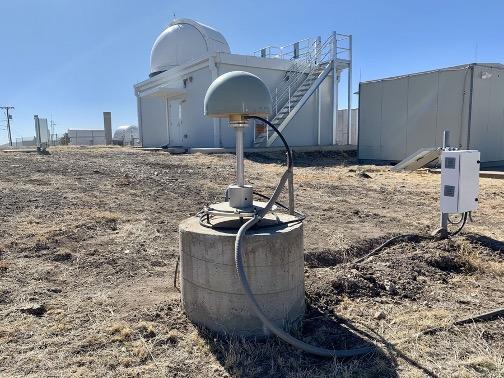 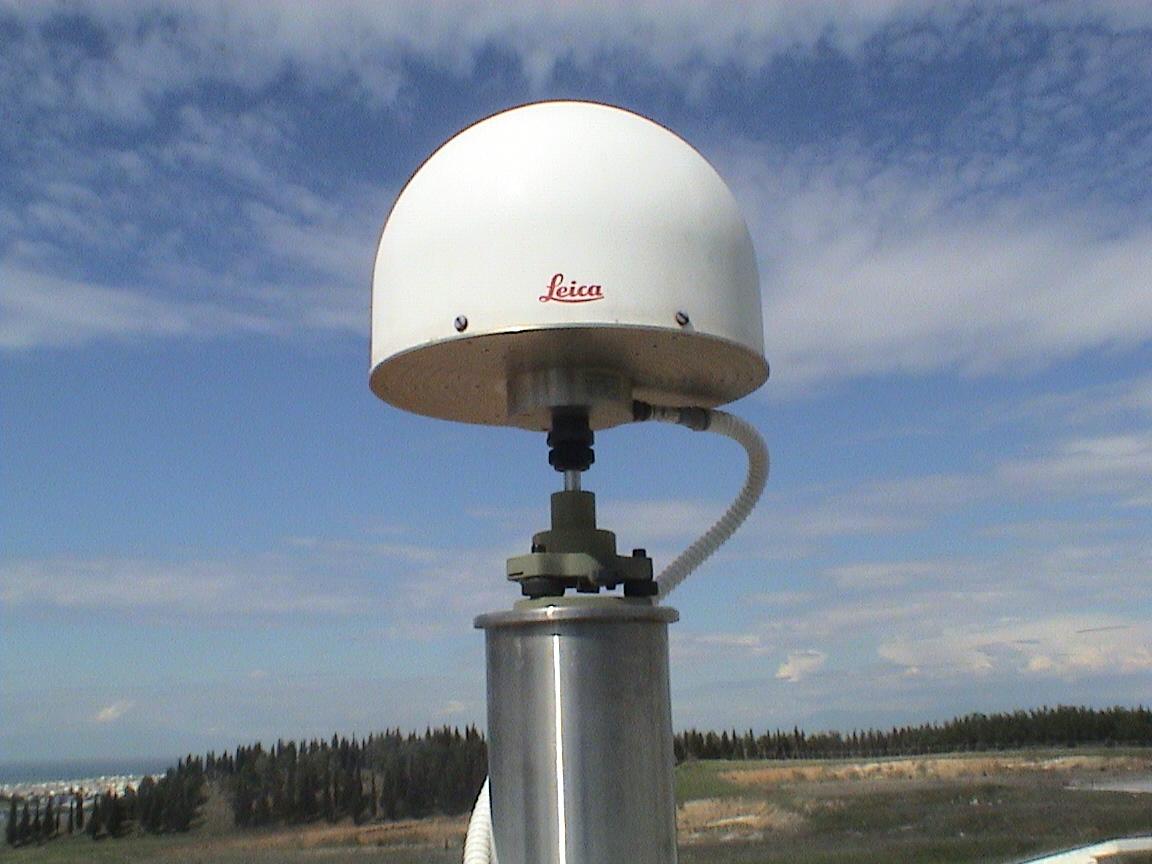 Active Control
Active Control
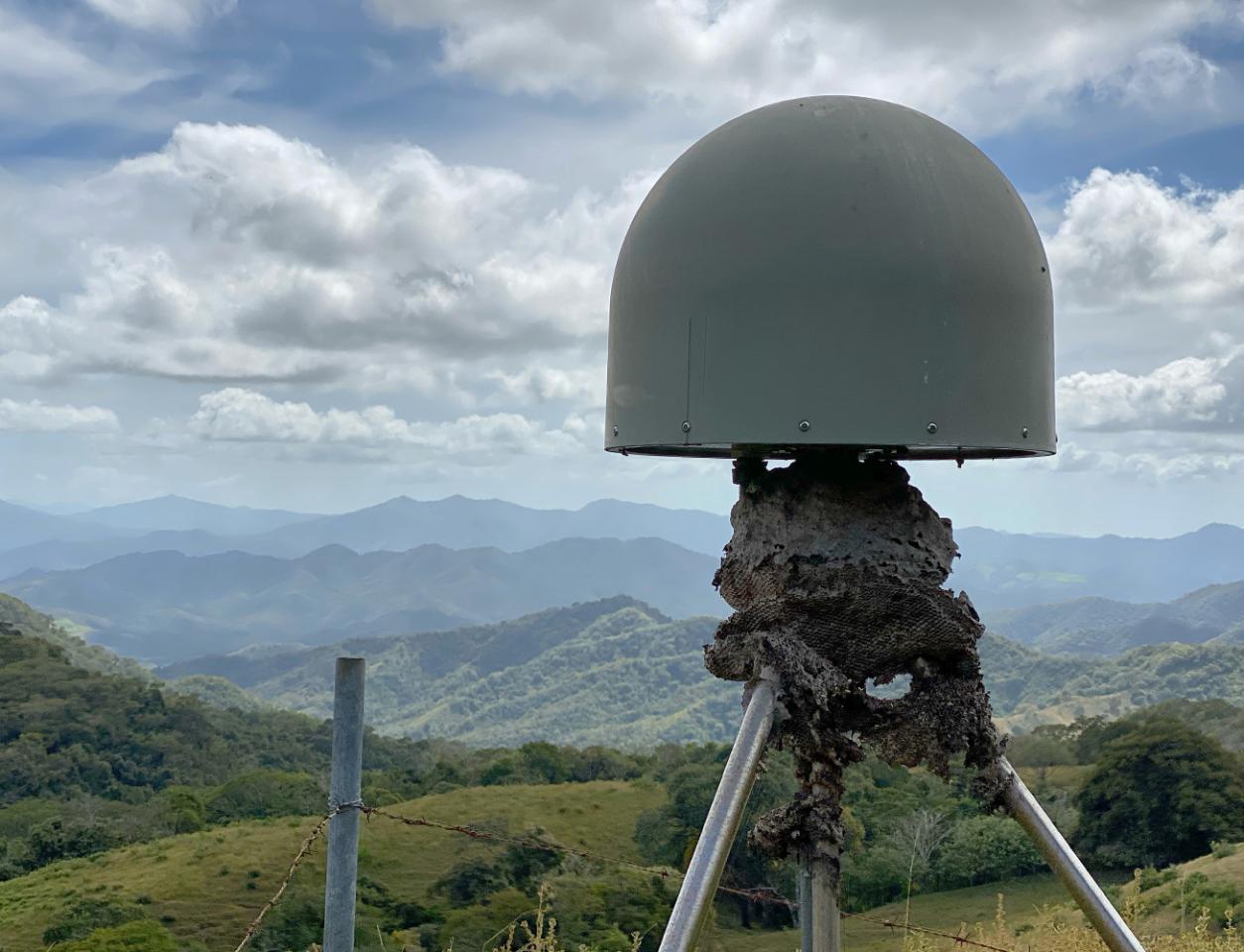 Active Control
Geodetic Control – Terminology
Active vs. Passive Control
Passive – some sort of mark with a defined point
Active – some equipment continuously collecting observations on a point


In the modernized NSRS, our emphasis will be to provide accurate coordinates on Active Control… so that you can go out and set your own Passive Control
My point: surveying is still surveying
[Speaker Notes: Often the term active geodetic control has been used to mean some equipment is continuously or at least frequently collecting observations at or near a point

Yet those observations are often used to compute coordinates (often time-dependent) at a point on a mark, which, by its nature is passive]
Active Control
CORS
Continuously Operating Reference Station
GNSS ANTENNA
RECEIVER
POWER
DATA STORAGE
COMMUNICATIONS
[Speaker Notes: Note that the whole pillar could be considered a type of “mark”, being a passive do-nothing structure that holds a “point”, the GRP of this CORS.  

But the point, given coordinates computed from all the data collected by that antenna, is probably in here somewhere, as a part of this huge pillar which is effectively one big mark, passive as can be….]
NOAA CORS Network (NCN)
1695 sites
241 organizations
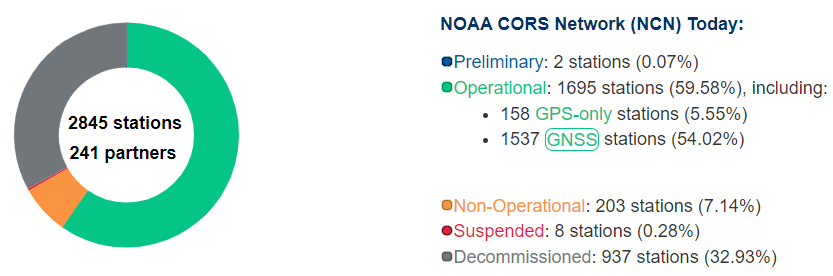 [Speaker Notes: -I would like to point out we have a new, official name for the network you see represented on this map, 
-The NOAA CORS Network, or NCN
CLICK
-this is neat little graphic with some stats on teh NCN you can find on our website
-below the gaphic youll find a search bar with more information]
CORS Networks
Global = International GNSS Service (IGS) Network
The world standard since mid-1990s
Supported by IGS Analysis Centers (ACs)  NGS is 1 of 7
Overall system sponsored by NASA
NSRS = NOAA CORS Network (NCN)
NGS processes/distributes data, but few are NGS-operated
Currently semi-coupled to the IGS Network
Regional = WVDOT Real Time Network (WVRTN)
Most regional CORS networks are also RTNs
Log data, but also deliver corrections to users like you all
Note that not all RTNs use “VRS” method
Currently semi-coupled to the NCN
[Speaker Notes: Global: International GNSS Service (IGS) Network
The international standard since mid-1990s
Supported by IGS Analysis Centers (ACs)  NGS is one AC of seven total
Overall system sponsored by NASA
NSRS: NOAA CORS Network (NCN)
NGS processes/distributes data, but few are NGS-operated
Subset of NGS-operated CORS comprise the under construction NOAA Foundation CORS Network (NFCN)
Regional/State/Commonwealth/Local Networks
Real-Time Networks (RTN… aka “VRS”)
Currently semi-coupled to the NCN
NGS sees the future as a close coupling of other networks with the NCN so users can seamlessly and confidently work in the NSRS using their favorite regional/local CORS network]
IGS Network
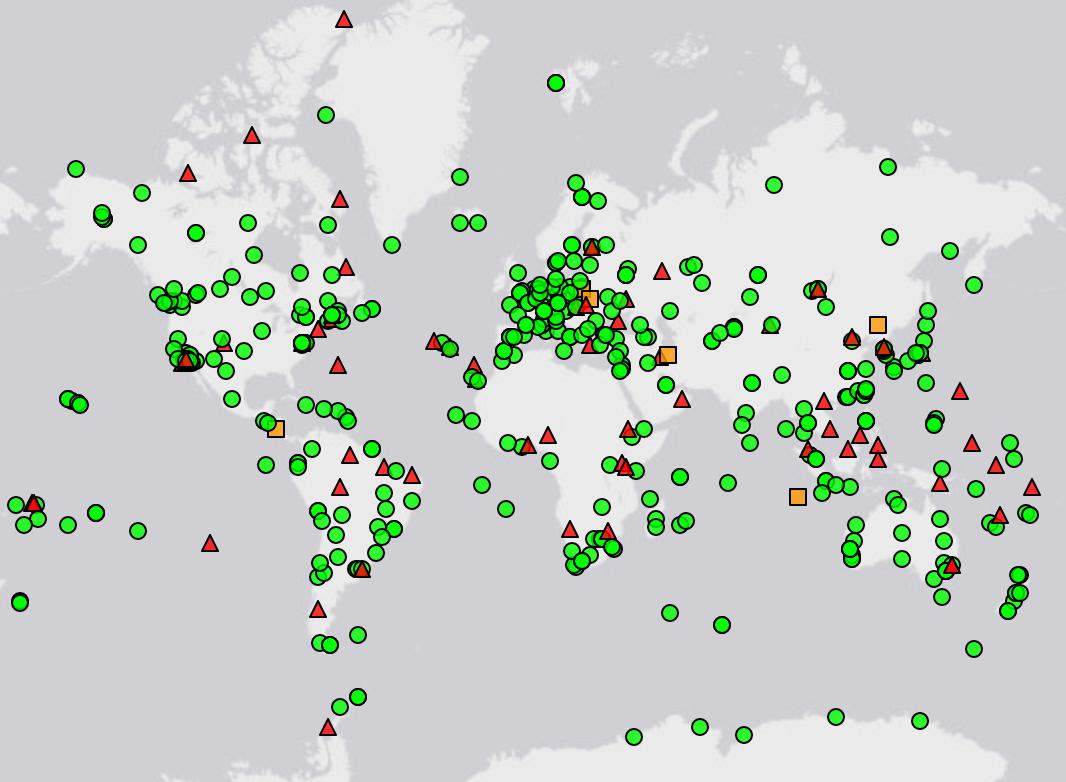 Source: https://www.igs.org/maps/#station-map
[Speaker Notes: There are several CORS Networks.
The Global Standard is  the IGS Network
IGS = International GNSS Service

The NOAA CORS Network (NCN) which consists of:
The NOAA Foundation CORS Network (NFCN), a sub-network being installed, owned, and operated by NGS 
and 2,000+ stations managed, but rarely owned by NGS

Other Regional/Local Networks (RTNs, etc.)
Currently semi-coupled to the NCN
NGS sees the future as a close coupling of these other networks with the NCN so users can seamlessly and confidently work in the NSRS using their favorite regional/local CORS network.]
NOAA CORS Network (NCN)
[Speaker Notes: -I would like to point out we have a new, official name for the network you see represented on this map, 
-The NOAA CORS Network, or NCN
CLICK
-this is neat little graphic with some stats on teh NCN you can find on our website
-below the gaphic youll find a search bar with more information]
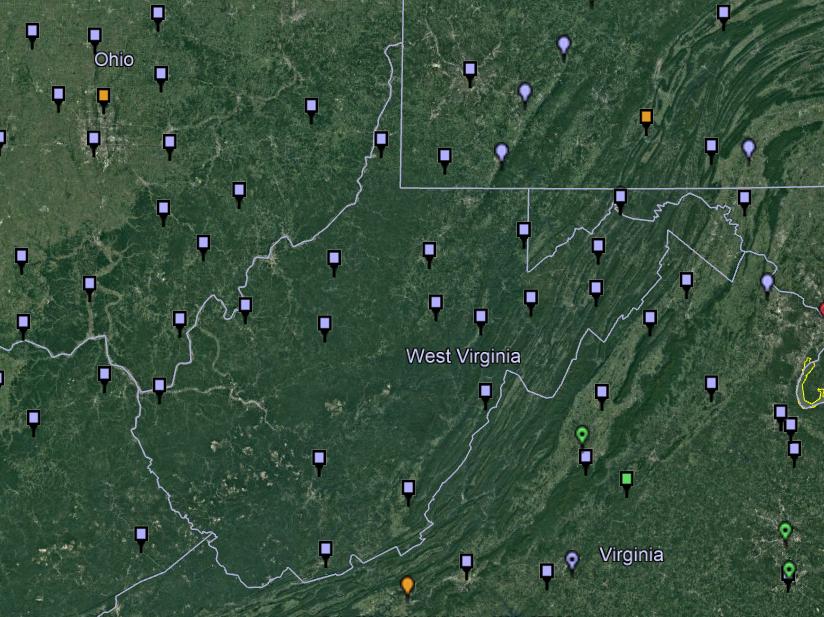 NOAA CORS Network (NCN) in WV
WVDOT CORS Network
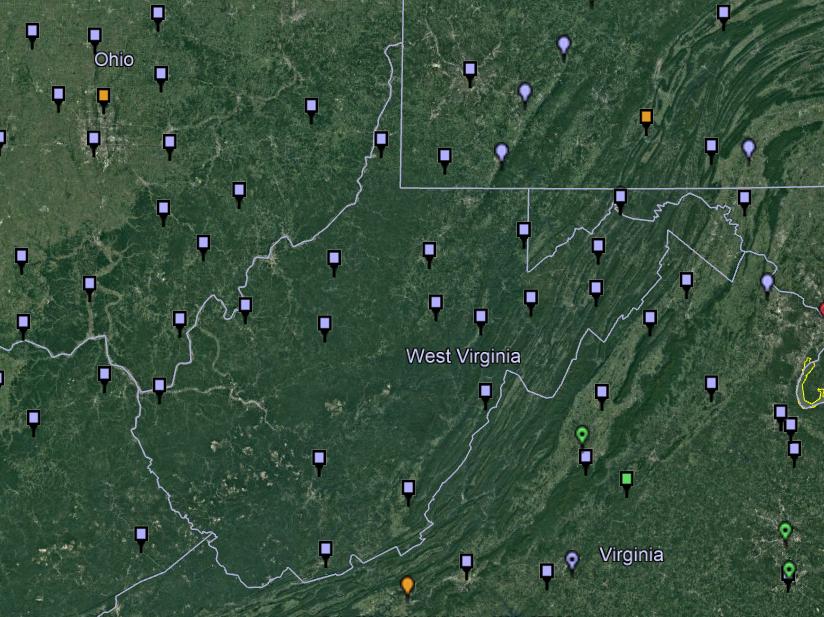 NOAA CORS Network (NCN) in WV
WVDOT CORS Network
non-NCN CORS
NGS Mission
To define, maintain and provide access to the                     National Spatial Reference System (NSRS) to meet our Nation’s economic, social, and environmental needs.
access… ? = traditionally  passive control (marks/disks/objects)
		 = modern and future  active control (NCN CORS)


	via OPUS
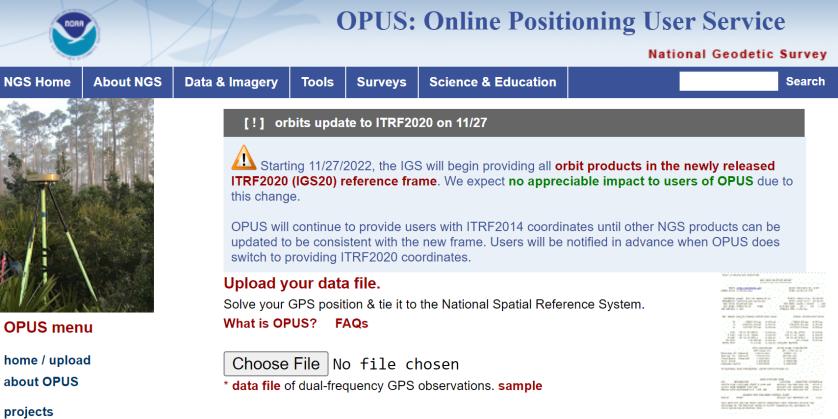 Reference System & Frame
International Terrestrial Reference System (ITRS)
IERS’s recipe
International Terrestrial Reference Frame
Realized by the ITRF Network (the SGT stations)
True for any System and Frame
Not just the ITRF
National Spatial Reference System
NGS’s recipe
North American Terrestrial Reference Frame
Realized by the NOAA CORS Network
Accessible easily with GPS, by using OPUS
[Speaker Notes: Global: International GNSS Service (IGS) Network
The international standard since mid-1990s
Supported by IGS Analysis Centers (ACs)  NGS is one AC of seven total
Overall system sponsored by NASA
NSRS: NOAA CORS Network (NCN)
NGS processes/distributes data, but few are NGS-operated
Subset of NGS-operated CORS comprise the under construction NOAA Foundation CORS Network (NFCN)
Regional/State/Commonwealth/Local Networks
Real-Time Networks (RTN… aka “VRS”)
Currently semi-coupled to the NCN
NGS sees the future as a close coupling of other networks with the NCN so users can seamlessly and confidently work in the NSRS using their favorite regional/local CORS network]
Online Positioning User Service
dual frequency receiver
static observations (via RINEX  ______.23o)
30 seconds epoch/logging rate aka recording interval
OPUS Rapid Static  (OPUS-RS)
15 minutes to 2 hours of GPS data
OPUS Static  (OPUS-S)
same requirements as above
2 to 48 hours of GPS data
OPUS Projects  (OP)  also Beta OPUS Projects
adds session processing and network adjustment
training by NGS currently required (~12 hours)
[Speaker Notes: Currently 4 types of OPUS.
*OPUS only supports GPS constellation data, last I talked to the OPUS developer the plan for incorporation of other constellations is Jan 2021.
Rapid Static – files uploaded that are 15 minutes to 2 hours in duration are processed using an NGS software called “RSGPS”
Static - files that are 2 to 48 hours in duration are processed using an NGS software called PAGES Your coordinates are the average of three independent, single-baseline solutions,
OP and Beta OP - these are not a different processing software, just a way to tie multiple OPUS-Static solutions together and use least squares methods to adjust them all as a coherent network
**the Beta serves as a testing bed for the developers to roll out new features or improvements and get feedback from users]
GVX in OPUS Projects
Why would I want to do this?

You can use it for GPSonBM right now.
Hyperlink to January 2023 webinar
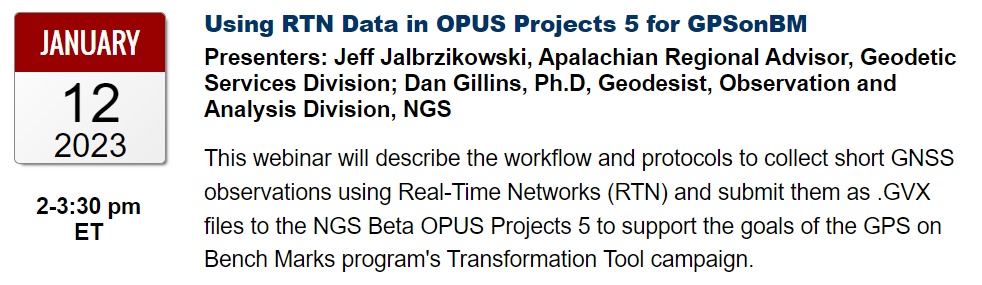 What’s the deal with GPSonBM?
Deadline = 30 September 2023
Progress Dashboard
OPUS Shared Solutions
2 OPUS-Static, ≥4 hours each
2 photos of each setup
Brief Description w/Ties
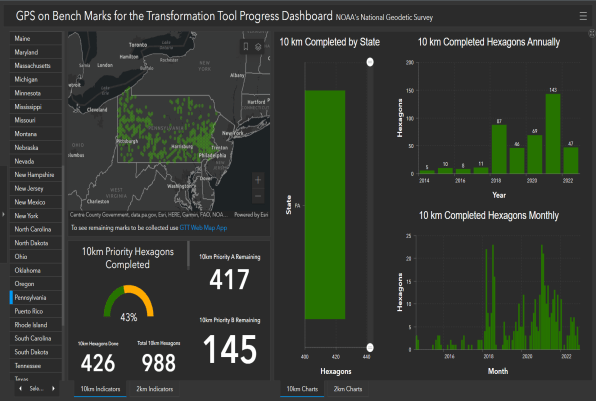 Web Map Application
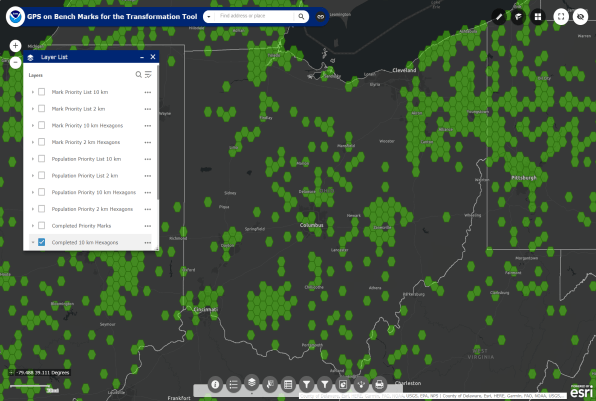 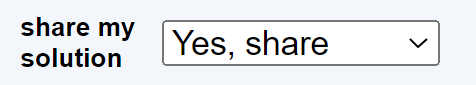 The struggle is real.
“too much field time”
“we don’t do static”
“poor site, if only we had multi-GNSS”
[Speaker Notes: Note here that the Dashboard map is separate from the Web Map Application. 
CLICK They are linked, but different tools.
If you got mixed up about this at some point, no worries, you were not the only one.
If we have had this process to submit GPSonBM for years now… why are we now putting out this option for OPUS Projects via GVX?
CLICK]
What’s the deal with GPSonBM?
Important to note that GVX is a supplement to OPUS Shared Solutions
OPUS Shared Solutions
primary mechanism for GPSonBM
still good for GPSonBM
OPUS Projects
has been a secondary option for years
now includes ability to use GVX
GVX opens the door to using RTN (like WVDOT’s)
[Speaker Notes: Note here that the Dashboard map is separate from the Web Map Application. 
CLICK They are linked, but different tools.
If you got mixed up about this at some point, no worries, you were not the only one.
If we have had this process to submit GPSonBM for years now… why are we now putting out this option for OPUS Projects via GVX?
CLICK]
OPUS Shared vs. OPUS Projects
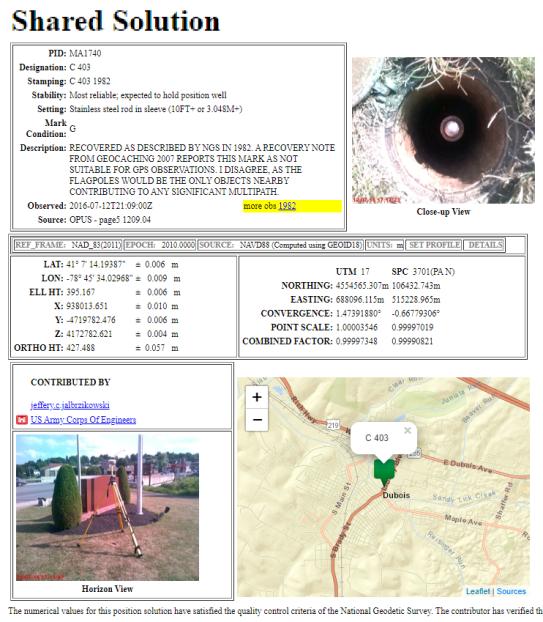 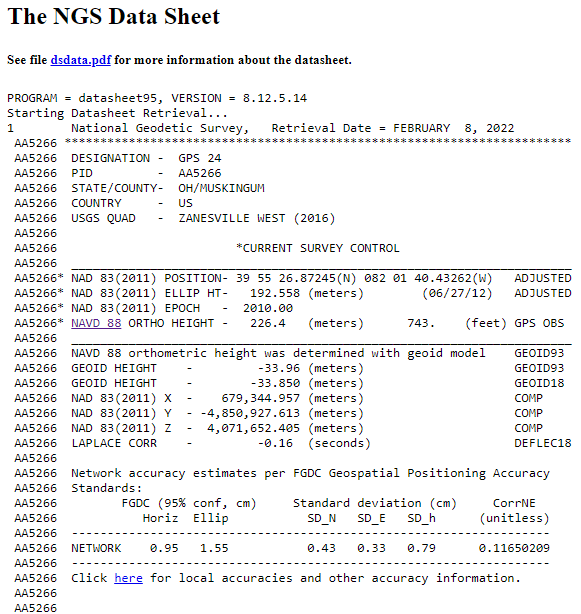 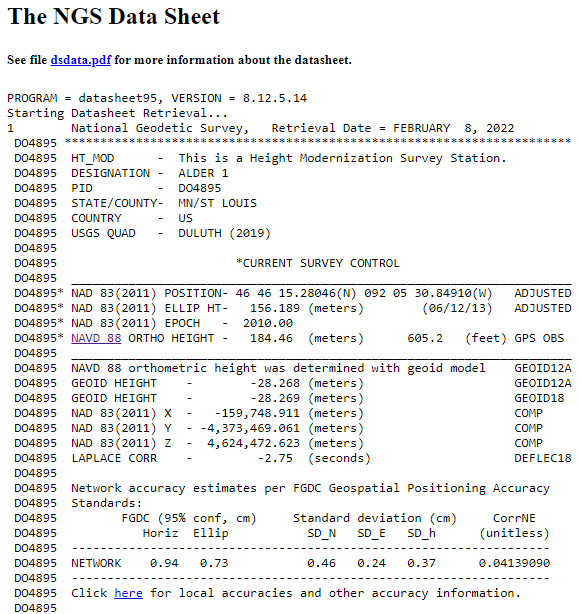 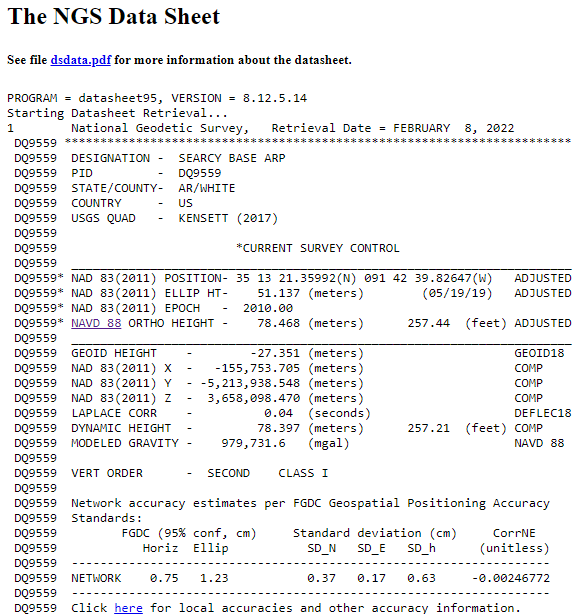 *Need 2 or more GPS datasets in our database, existing data holdings count toward that.
48
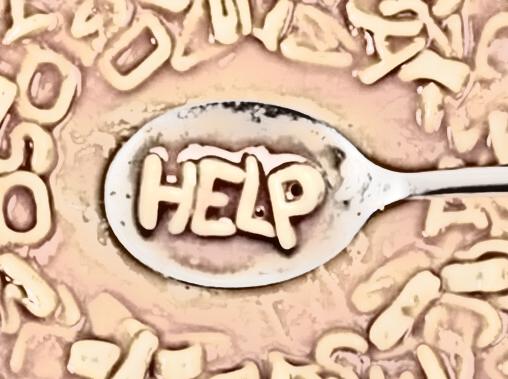 additional Resources
[Speaker Notes: This presentation is intended to raise awareness about the upcoming changes and what they mean for floodplain mapping, but you probably have lots of remaining questions and we have a lot of resources online at our website

Please spread the word, and 
make an effort to keep yourself and your colleagues informed. 
Tell us what content is missing or how we can make it better!]
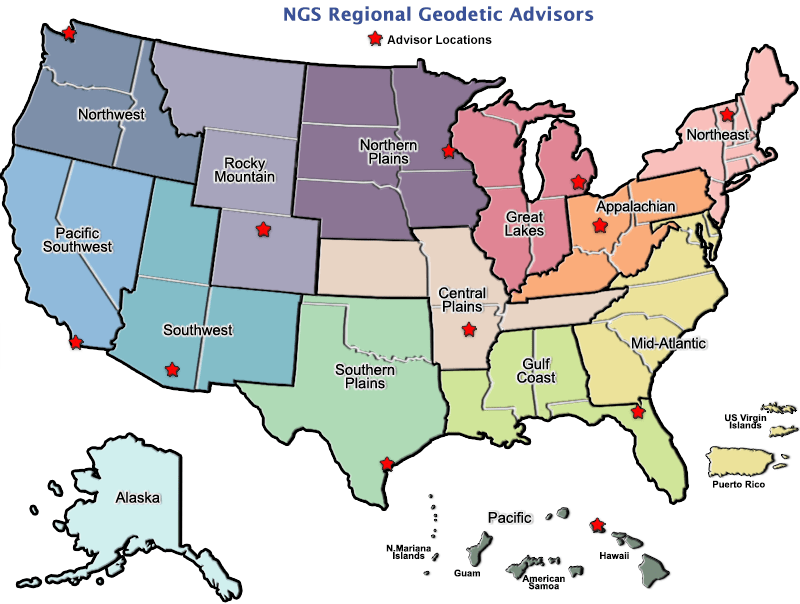 geodesy.noaa.gov/ADVISORS/
[Speaker Notes: -14 Regional Advisors, we’ve transitioned from a State-based to a Regional Program
-our advisors homepage up there at the top, also easy to find us by querying any major search engine for “ngs advisors”
-if you know Ross Mackay, he is our Chief Advisor, I report to him… 
**ya know, I don’t know why they don’t make him put his photo up here
-we do have one vacant advisor position, that was recently advertised and John up there in Wisconsin is officially retired in oh… 18 days]
Regional Geodetic Advisor Program
geodesy.noaa.gov/ADVISORS/
query any major search engine: “ngs advisors”
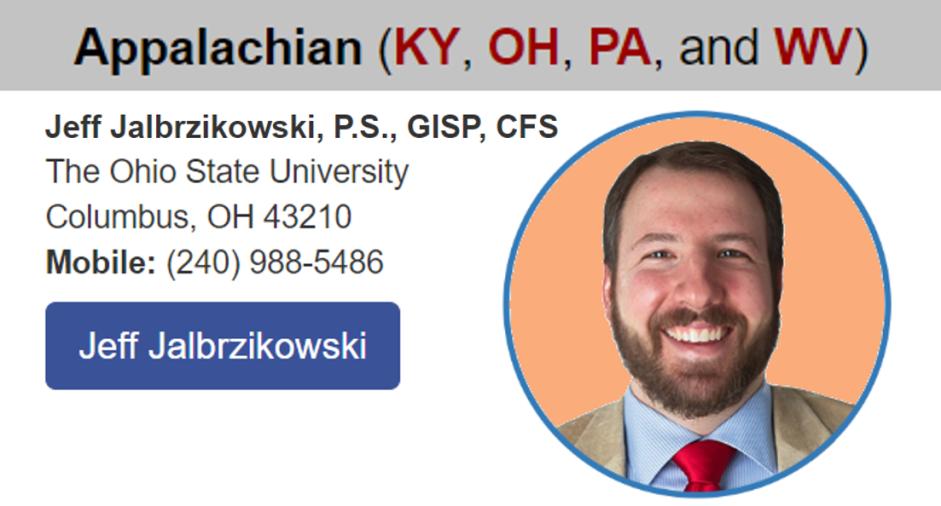 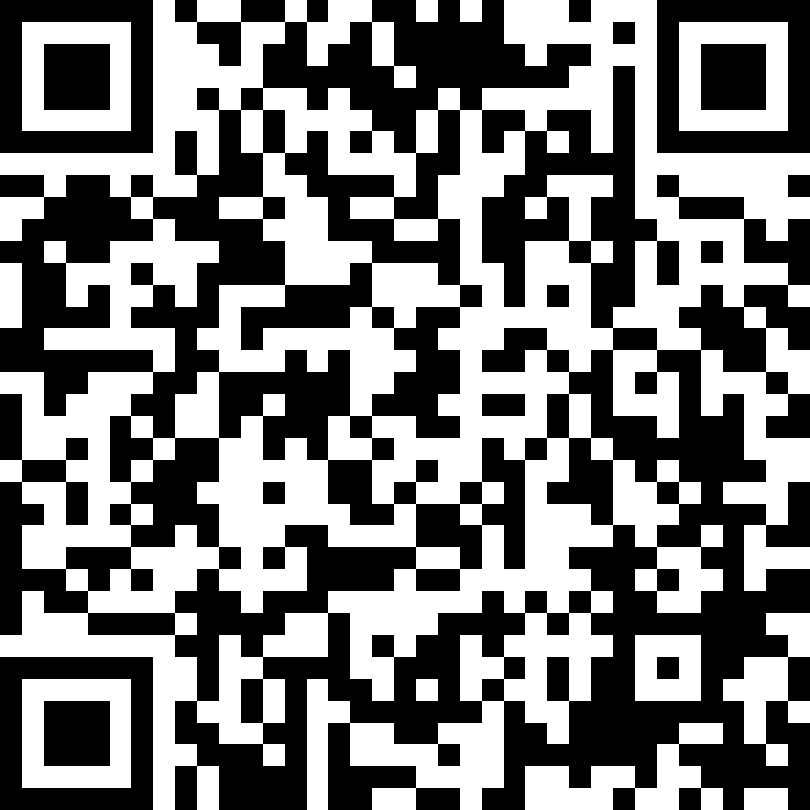 SCAN 
QR CODE 
TO EMAIL ME
[Speaker Notes: Transitioned from a State to a Regional program in 2016.  States no longer provide funding if they desire to have an Advisor, but NGS reorganized the personnel to support regions rather than single States.
Kentucky has appointed a State Geodetic Coordinator]
State Geodetic Coordinators
Not an NGS employee
Serves as a liaison between the State’s geospatial community and the NGS
Erik Baldwin over at Bluefield State College
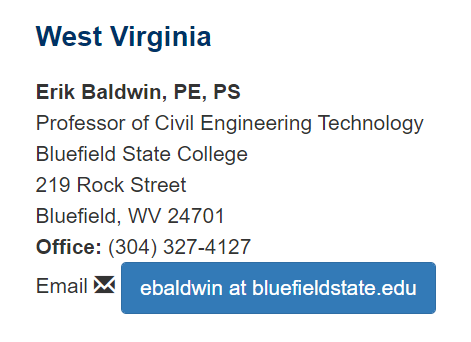 [Speaker Notes: -The State Geodetic Coordinator is not employed by NGS and is typically assigned by a state government agency or university.
-Wes Virginia we’ve got Eric over at Bluefield --- contact info.]
Blueprints for the Modernized NSRS
…your best source for information on modernization
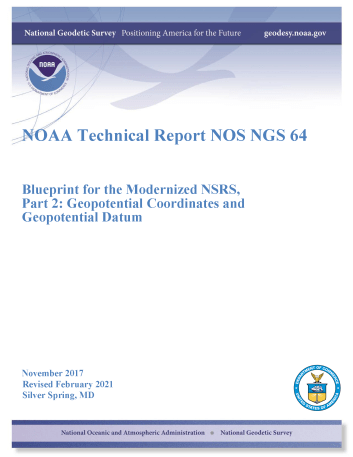 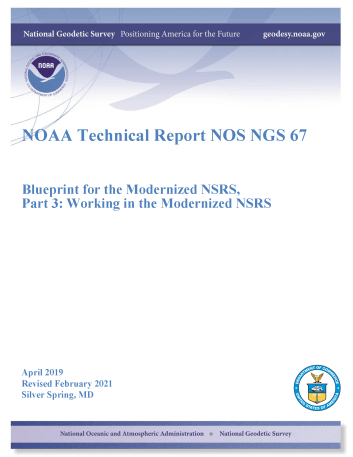 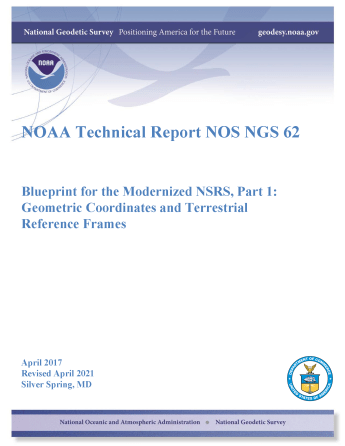 All three were revised in 2021
Geopotential
Nov 2017; Rev. Feb 2021
NOAA TR NOS NGS 64
Working in the modernized NSRS
Apr 2019; Rev. Feb 2021
NOAA TR NOS NGS 67
Geometric
Sep 2017; Rev. Apr 2021
NOAA TR NOS NGS 62
[Speaker Notes: Here’s the front cover of the three blueprint documents, and know that for each given topic these are your best source for information on modernization.

They’ve been written by teams, reviewed, re-written, re-reviewed, and ...

CLICK 

…all three will have been re-released, with new titles, in 2021.  The revisions were to solidify some items originally called out as To Be Determined, and the rename was to make it clear that 2022 would no longer be the target date.

*Blueprint Part 1 re-release may nor may not have been published by the time of this webinar, but it will be soon.  I’ll show you how to find these at the end of today’s webinar.]
Resources at geodesy.noaa.gov
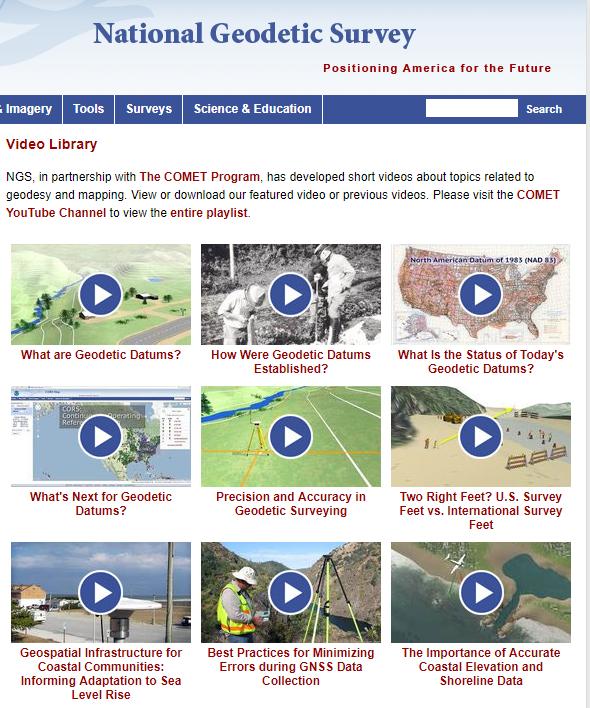 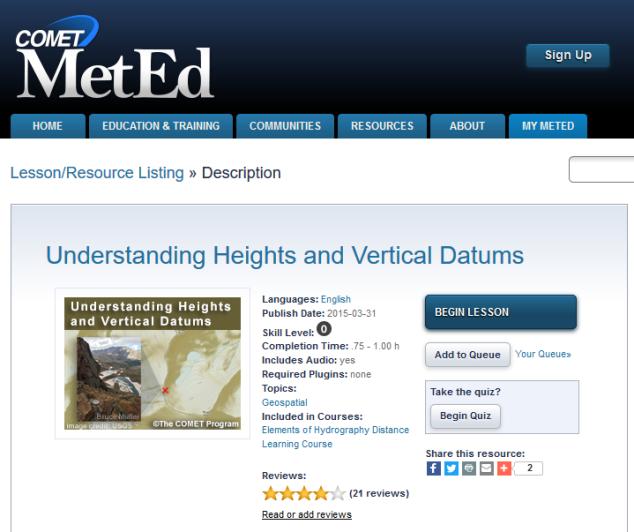 Educational Videos
<5 minutes
Online Lesson 
(via MetEd/COMET)
~1 hour
[Speaker Notes: Educational videos and online tutorials – 
Our library of lessons and videos are great resources, and will reinforce a lot of information we covered today. 
The videos are just 3-5 minutes long.
the lesson is a deeper dive but still only takes an hour.]
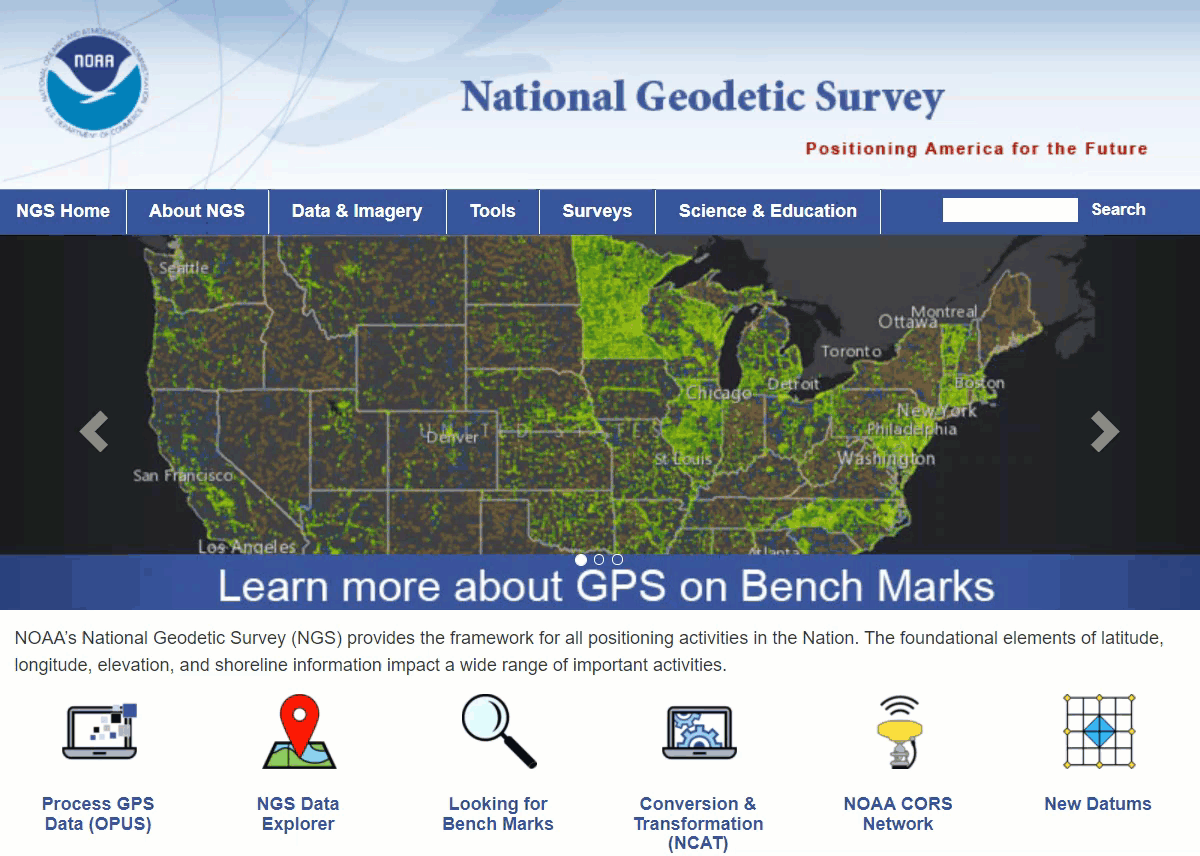 Educational Videos
<5 minutes
Online Lesson 
(via MetEd/COMET)
~1 hour
NGS homepage: geodesy.noaa.gov
[Speaker Notes: Educational videos and online tutorials – 
Our library of lessons and videos are great resources, and will reinforce a lot of information we covered today. 
The videos are just 3-5 minutes long.
the lesson is a deeper dive but still only takes an hour.]
Email Subscriptions
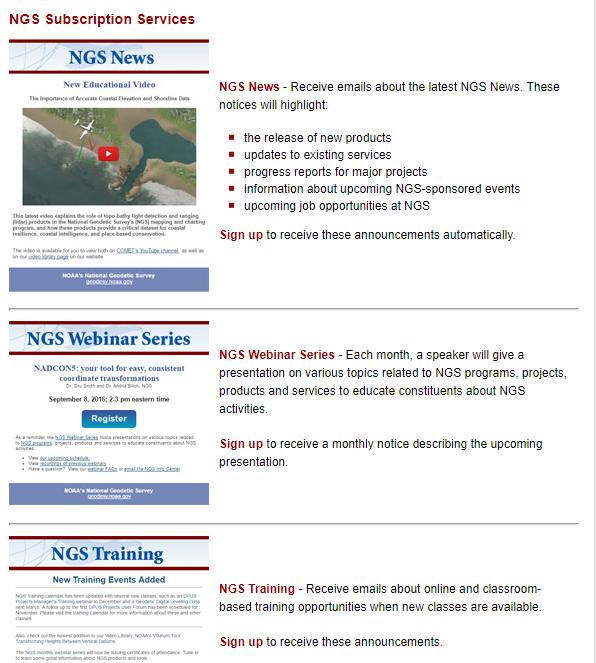 *Only 1-2 messages per month*

NGS News
Includes quarterly NSRS Modernization newsletter
Webinar Series
Training
GPS on Benchmarks
Click this icon on homepage
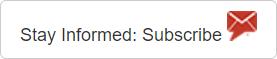 [Speaker Notes: Stay abreast of any new information coming from us via Email Subscription – 
Sign up for notifications about News, webinars, and training opportunities with NGS. 
We also use our News subscription list to send out our quarterly NSRS Modernization Newsletter.]
Jeff Jalbrzikowski, P.S., GISP, CFS
Appalachian Regional Geodetic Advisor

jeff.jalbrzikowski@noaa.gov
240-988-5486
https://www.ngs.noaa.gov/ADVISORS/

use any major search engine: “NGS advisors”